УПРАВЛЕНИЕ 
РАЗВИТИЕМ ЕДИНОГО ПРАВОВОГО ОБРАЗОВАТЕЛЬНОГО ПРОСТРАНСТВА 
В ИННОВАЦИОННОМ ОБРАЗОВАТЕЛЬНОМ КЛАСТЕРЕ 

М.В. Туберозова, к.п.н. ,
руководитель РИП


Смоленск, 2016
Региональная инновационная площадка
РАЗВИТИЕ  ЕДИНОГО 
ПРАВОВОГО ОБРАЗОВАТЕЛЬНОГО ПРОСТРАНСТВА В ИННОВАЦИОННОМ ОБРАЗОВАТЕЛЬНОМ КЛАСТЕРЕ 

ПРИКАЗ ГАУ  ДПОС «СОИРО»
от  12.12.2014 № 129
Тематика инновационной деятельности
2014  - Модель развития единого правового образовательного пространства в инновационном образовательном кластере
2015 – Ресурсы развития  единого правового образовательного пространства
2016 – Мониторинг развития единого правового образовательного пространства
2017 – Управление развитием единого правового образовательного пространства
Подходы к созданию системы управления
Системный
Кластерный
Функциональный
Ресурсный
Инновационныйобразовательный кластер
группа учебных заведений
Детский сад № 29 «Стриж»,
«Средняя школа № 14», «Средняя школа № 35»,
«Центр дополнительного образования»
связанных между собой общей целью,
локализованных на одной территории, 
взаимодействующих и конкурирующих между собой.
Управленческий функциональный цикл
Регулятивно-коррекционная
Законы организации
Закон синергии
Закон развития систем
Закон самосохранения
Закон информированности и упорядоченности
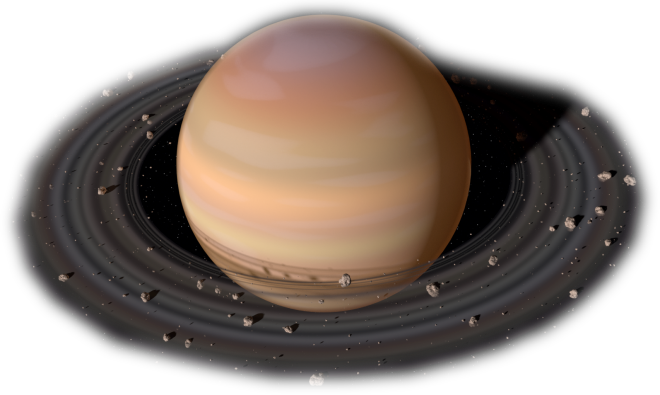 Брест
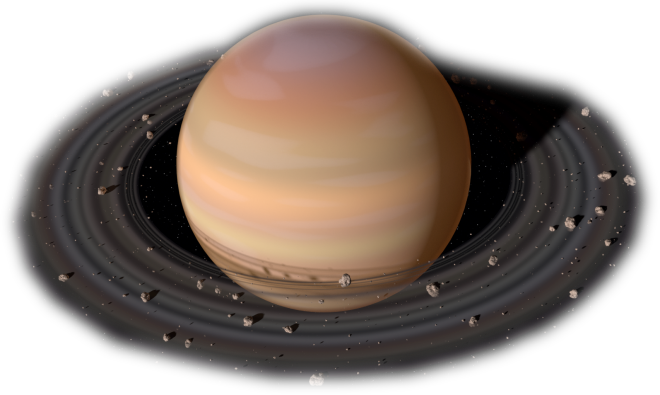 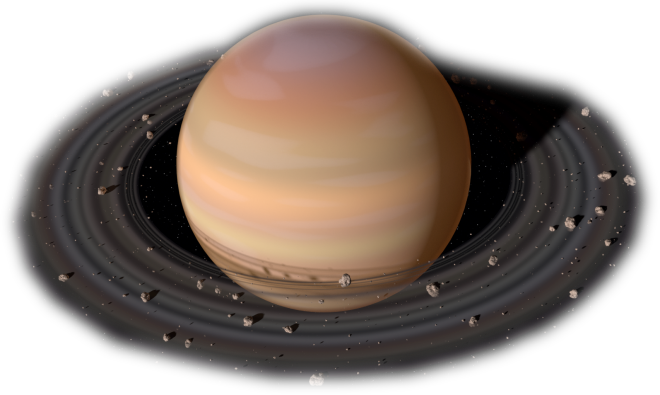 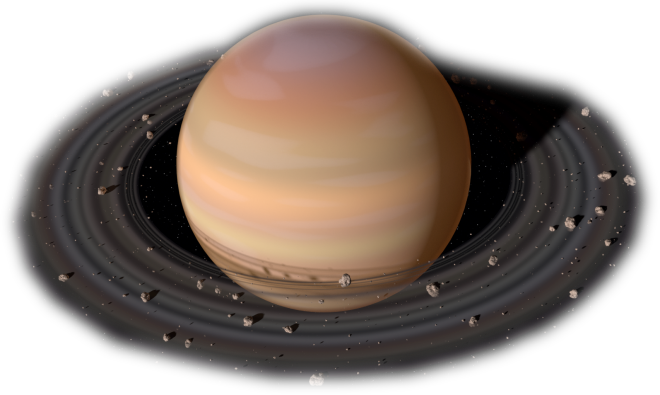 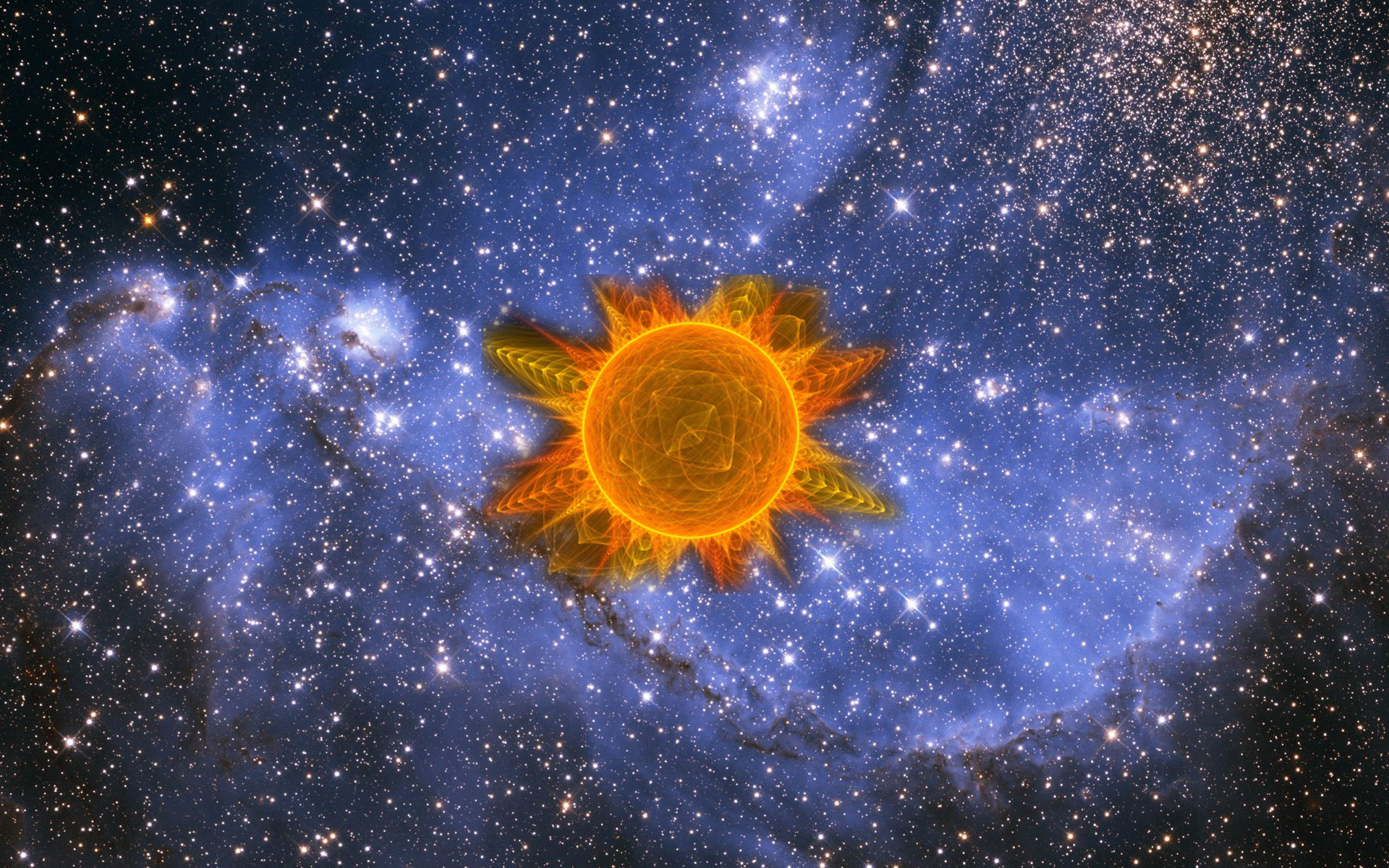 Аппарат Уполномоченного по правам человека в Смоленской обл.
Департамент по образованию, науке и делам молодежи
РАЗВИТИЕ 
ЕДИНОГО ПРАВОВОГО 
ОБРАЗОВАТЕЛЬНОГО ПРОСТРАНСТВА
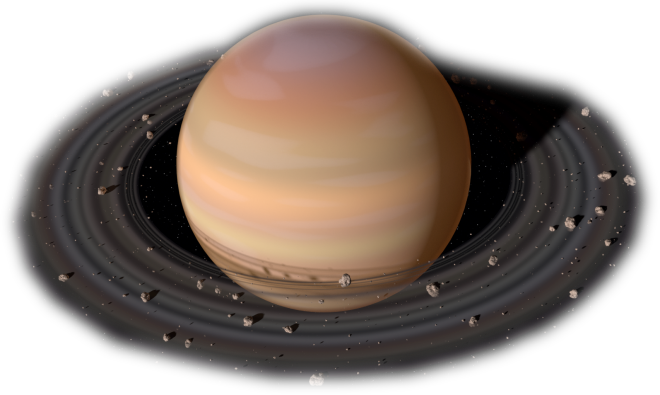 Дорогобуж
Вязьма
Десногорск
Кадровый
Новогрудок
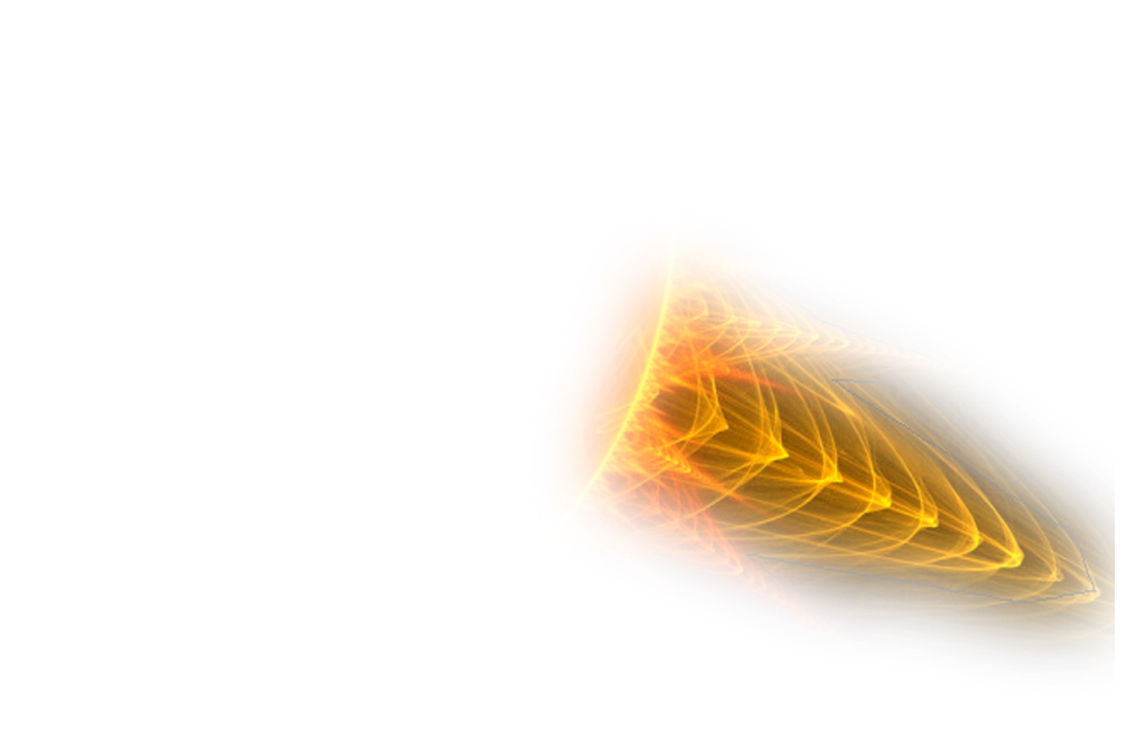 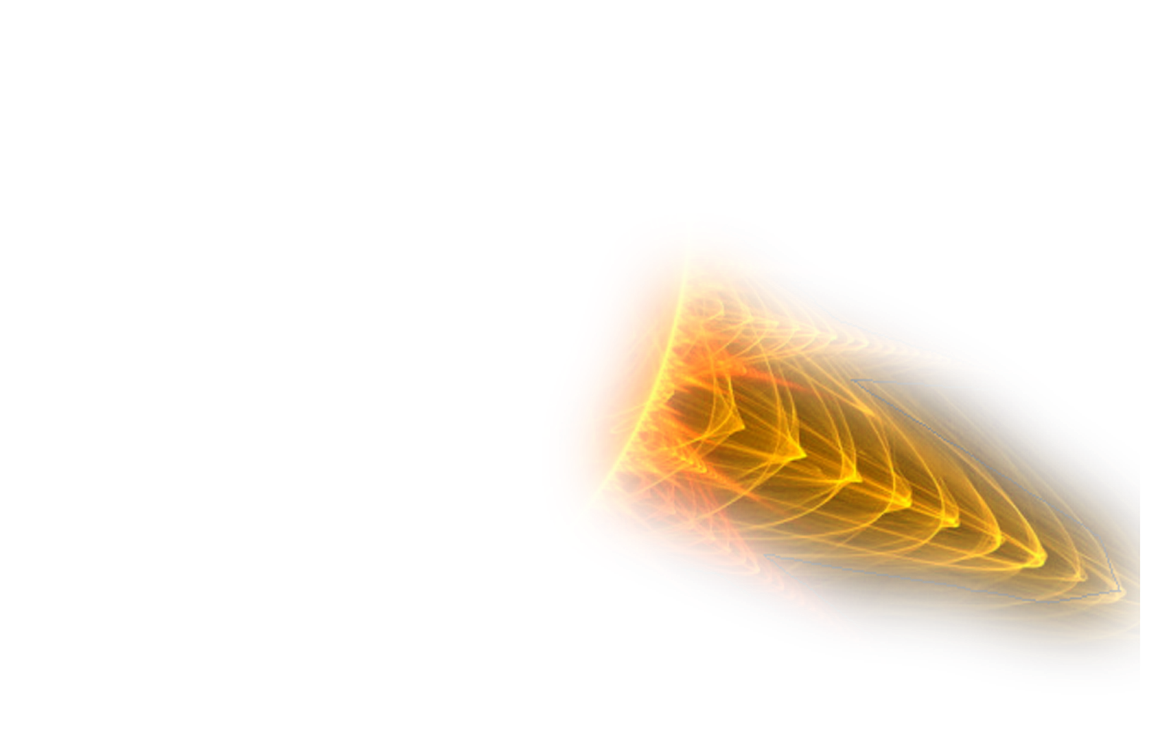 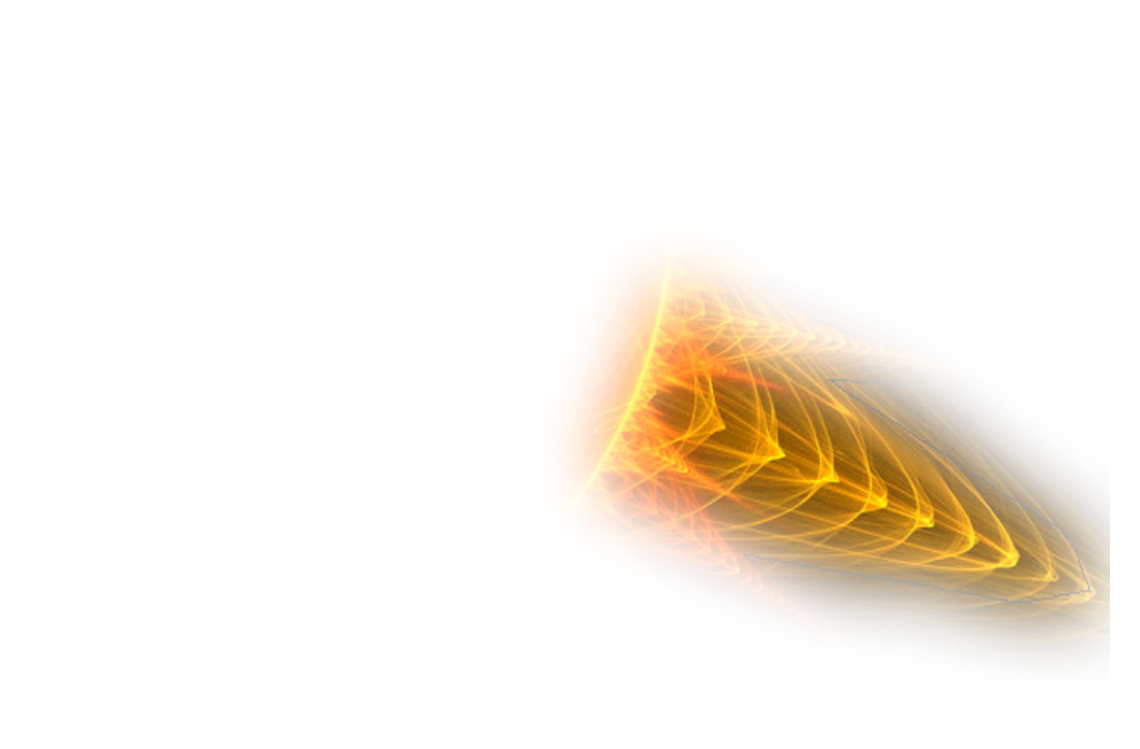 Материально-
технический
Финансово-
экономический
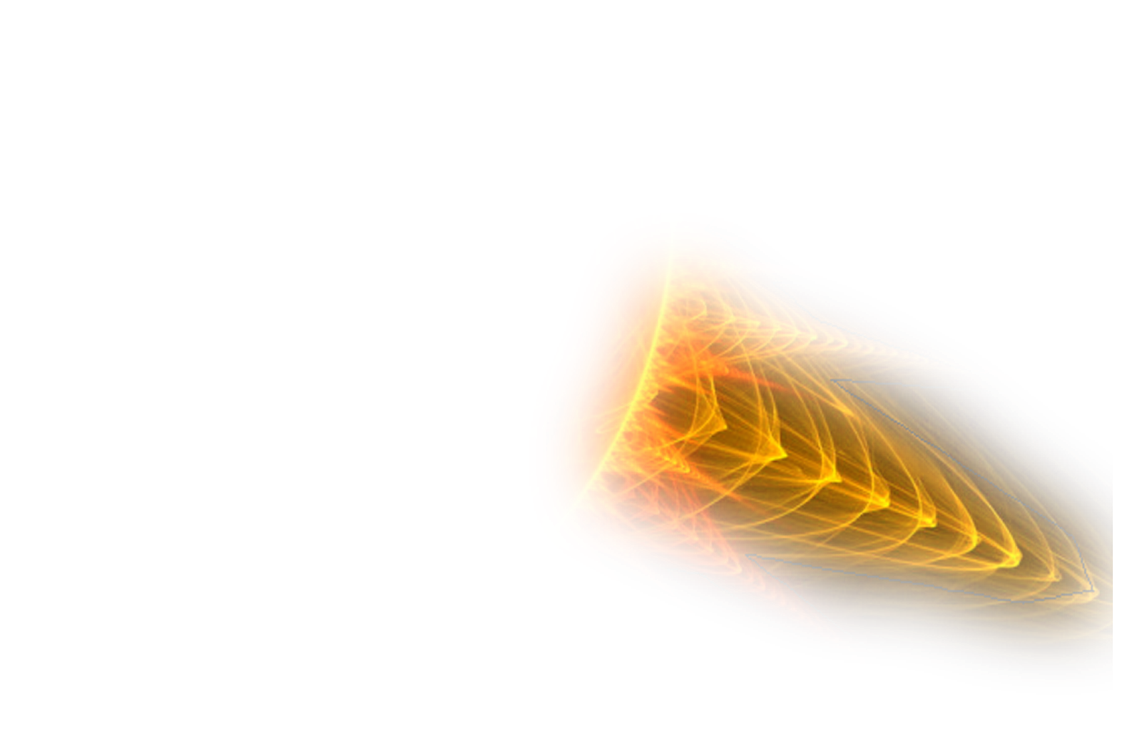 ИННОВАЦИОННЫЙ
ОБРАЗОВАТЕЛЬНЫЙ
КЛАСТЕР
МБУ ДО «ЦДО»
МБОУ «СШ № 14»
МБДОУ «ДС №29 
Стриж»
МБОУ «СШ № 35»
Нормативно-
правовой
Информационно-
методический
Управление образования и молодежной политики
СОИРО, СмолГУ, СГУ, СФМЮИ, СГИИ
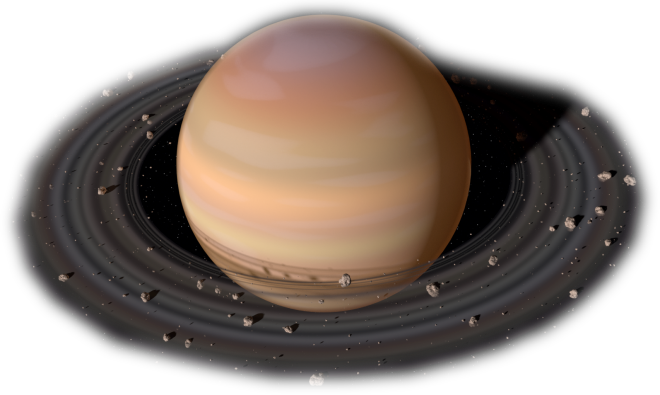 Калуга
Обобщение опыта
Статьи, 2016 г:
Правовая культура: формирование отношений в образовательном пространстве (РИНЦ) 
Условия развития единого правового образовательного пространства в инновационном образовательном кластере (РИНЦ)
Система школьной медиации как механизм развития единого правового образовательного пространства (РИНЦ)
Мониторинговая программа как правовая основа оценки эффективности инновационных проектов (РИНЦ)
Основной исследовательский конкурс (РГНФ) 2015, 2016 г.
Баннер на сайте Аппарата Уполномоченного по правам человека в Смоленской области 
«Правовое просвещение детей»
Областной конкурс: Система школьной медиации (2 место),        
Городская неделя науки: Служба школьной медиации «Согласие», 2016
Всероссийский день правовой помощи детям«Дети детям о правах»
Областной конкурс «Система школьной медиации»
Расширение границ взаимодействия
ОТКРЫТЫЙ УРОК 
В МБОУ «СШ № 2» 
г. ДЕСНОГОРСКА
УЧАСТНИКИ 
СЕМИНАРА-ПРАКТИКУМА В ВЯЗЬМА-БРЯНСКОЙ ШКОЛЕ
Международная конференция
«Ресурсы развития образовательной среды для эффективной самореализации личности»
г. Брест,  2016
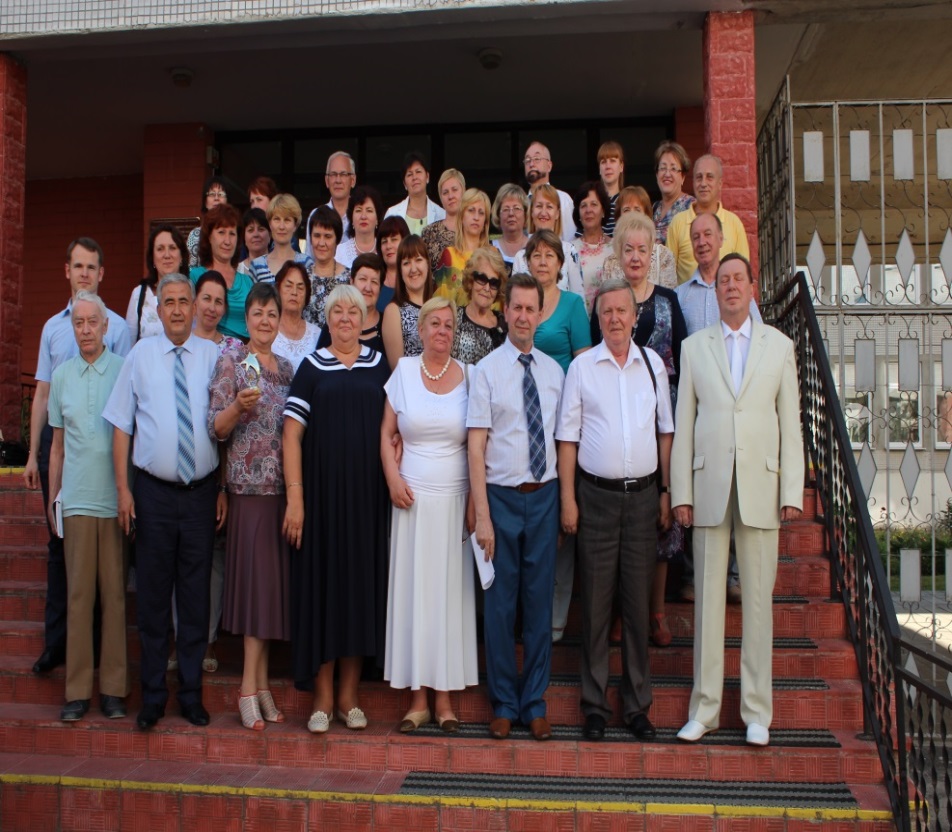 Международная конференция г. Брест 2016Медиация как механизм развития правового образовательного пространства
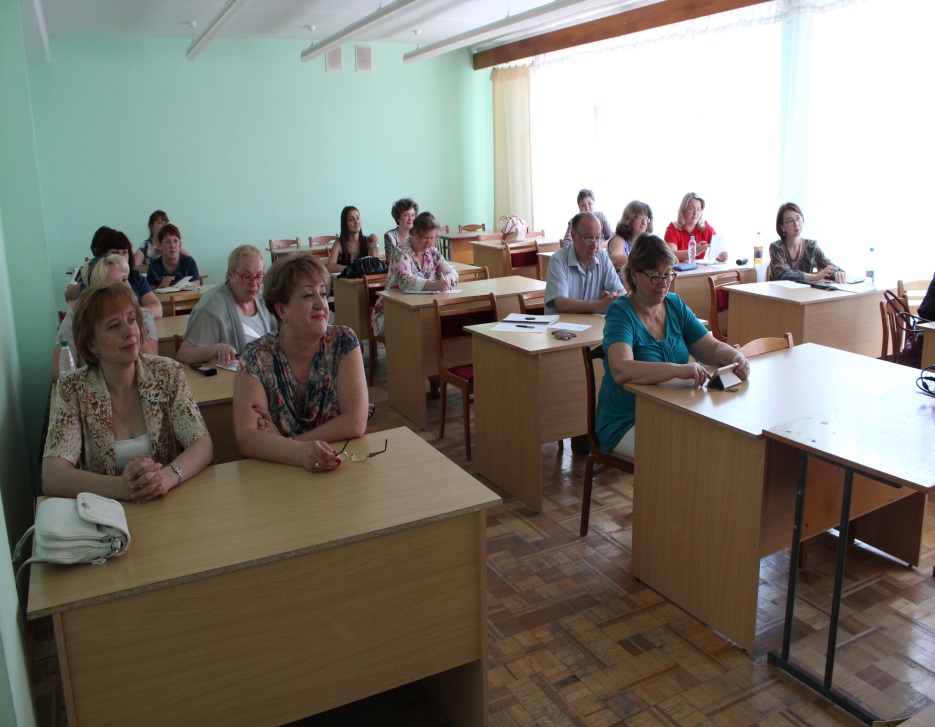 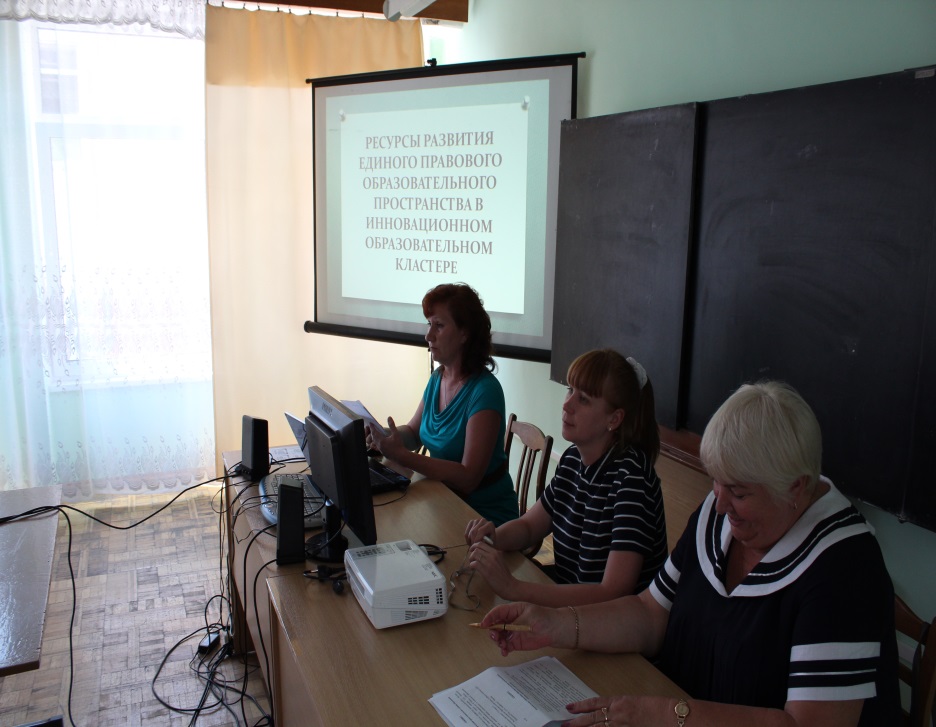 Мониторинговая программа
правовая основа 
оценки эффективности инновационной деятельности

(оценочная шкала: 3 – высокий,  2 – средний;  1 – низкий;  0 – показатель отсутствует)
Перспективы развития
Активное взаимодействие руководителей ОО по реализации цели и задач инновационного проекта. 
Продуктивное участие педагогических работников в конкурсах проектов, направленных на развитие ресурсов, в том числе, материально-технического и финансово-экономического. 
Разработка совместных актуальных проектов и инновационных программ с новыми партнерами  школами г. Новогрудка и г. Минска.